Factorising: Quadratics with Single Bracket
Intelligent Practice
Silent 
Teacher
Narration
Your Turn
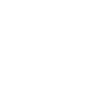 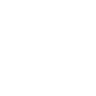 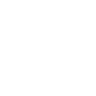 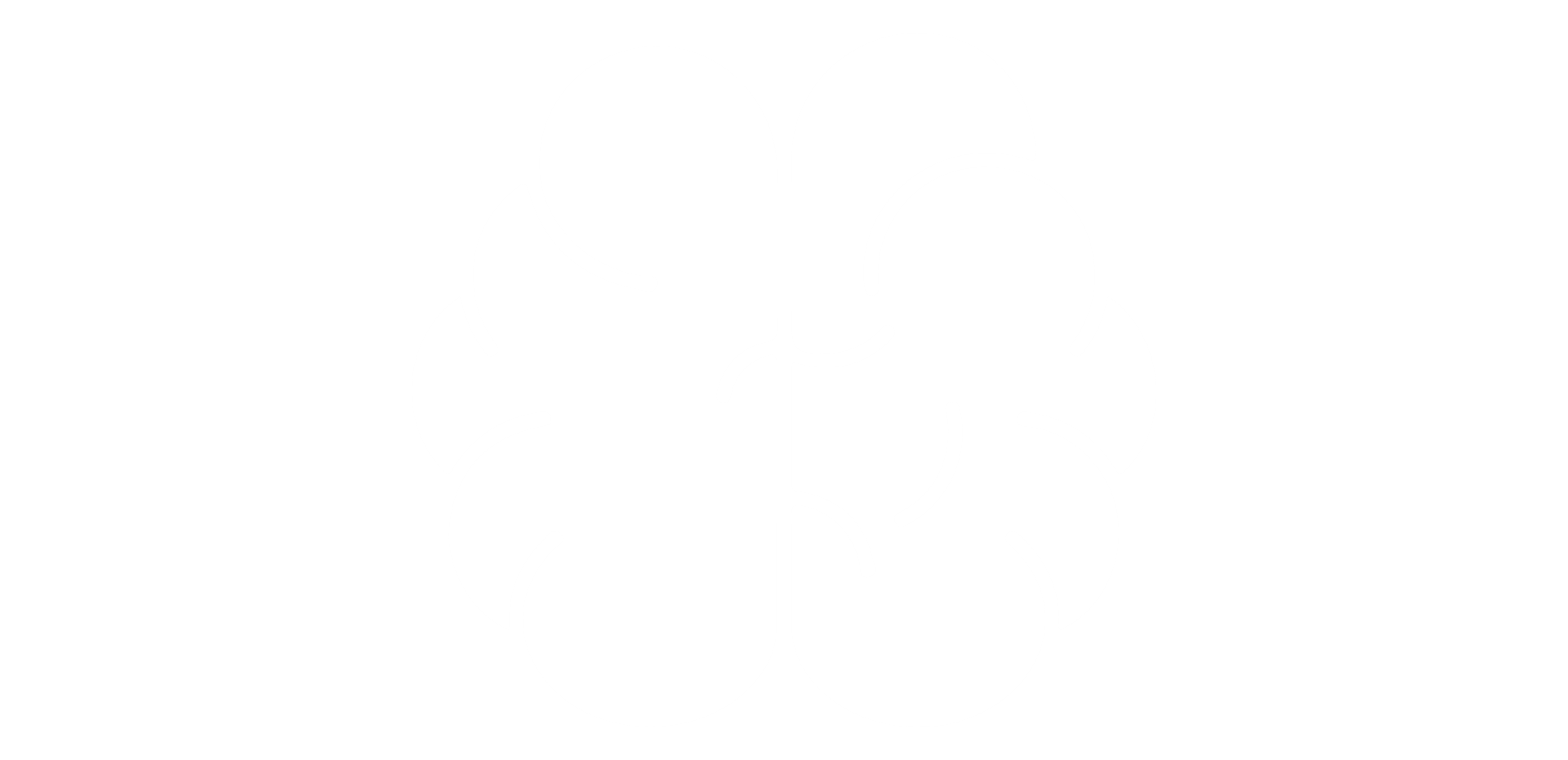 9x2 + 30x
9x2 + 29x
9x2 + 27x
Practice
Worked Example
Your Turn
Factorise:
Factorise:
12x2 + 18x
12x2 + 20x
@webstermaths
Factorise:
10x2 + 30x
9x2 + 30x
9x2 + 29x
9x2 + 27x
9x2 - 27x
9x3 - 27x
9x3 - 27x2
@webstermaths
Factorise:
10x2 + 30x
=10x(x + 3)
9x2 + 30x
=3x(3x + 10)
=x(9x + 29)
9x2 + 29x
9x2 + 27x
=9x(x + 3)
=9x(x - 3)
9x2 - 27x
9x3 - 27x
=9x(x2 – 3)
=9x2 (x - 3)
9x3 - 27x2
@webstermaths